VocabularY!
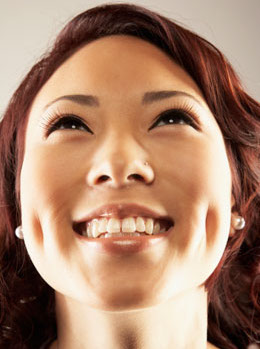 dimple
freckle
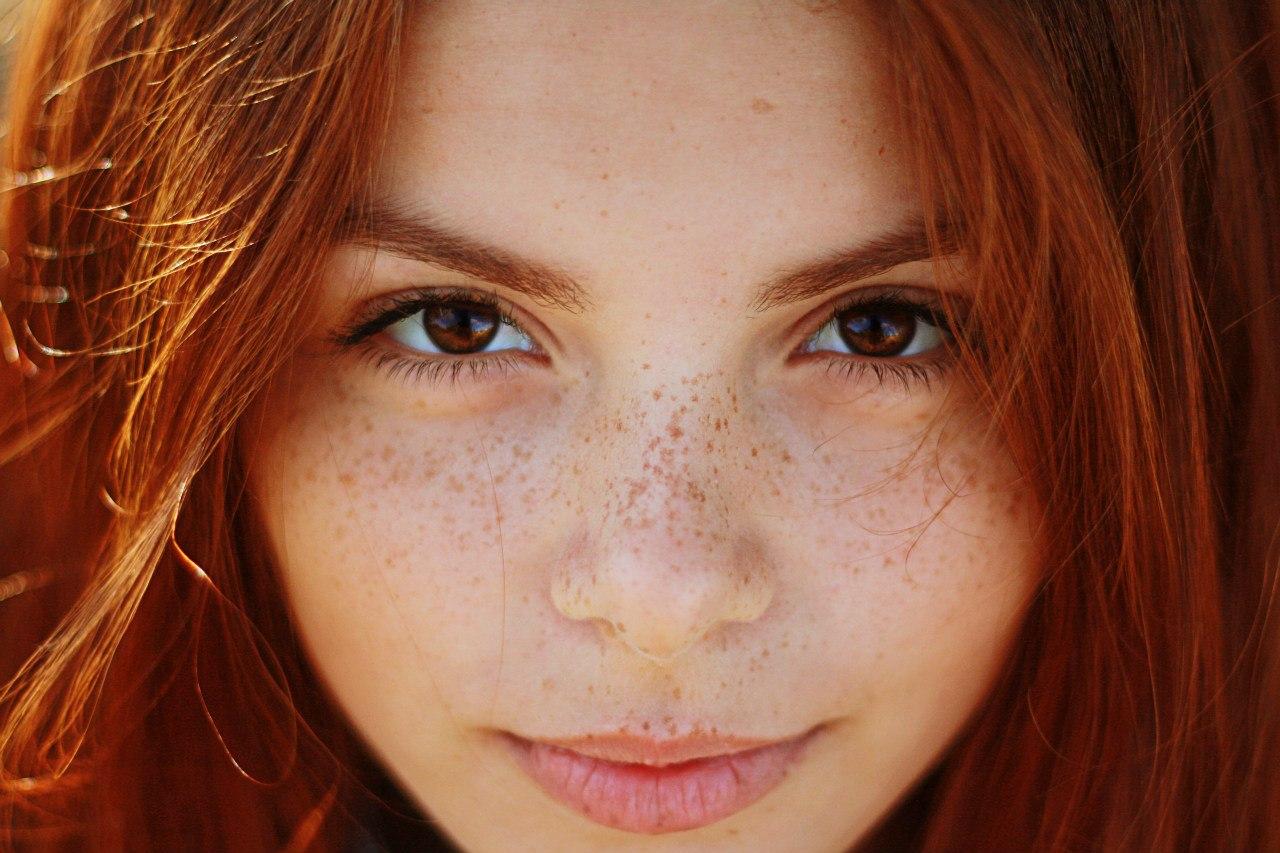 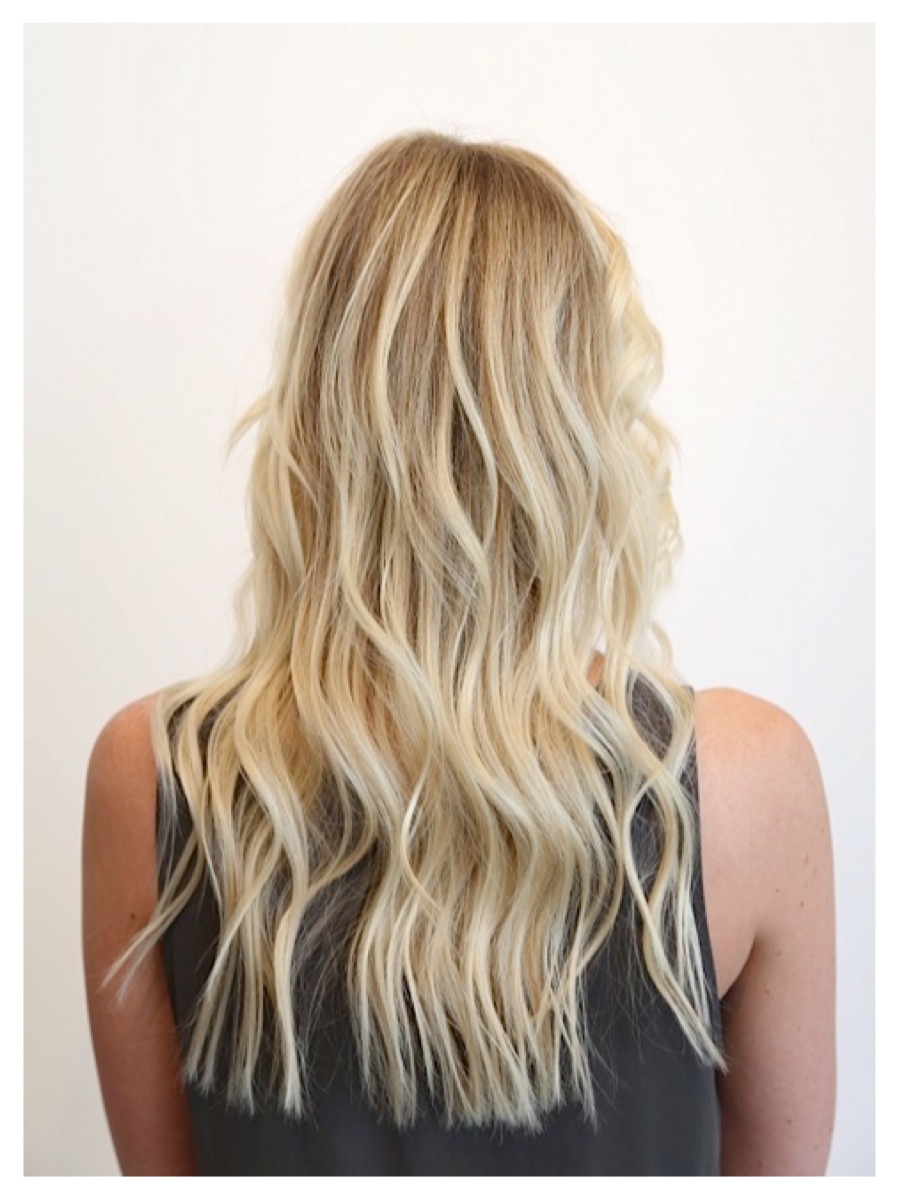 blonde
devoted
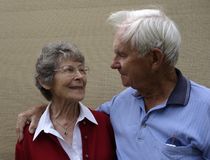 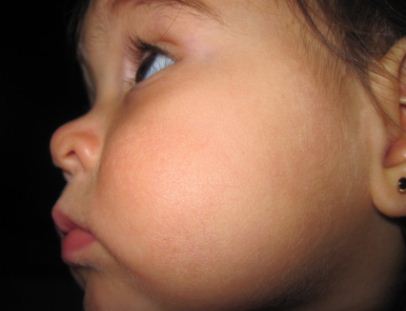 cheek
look alike
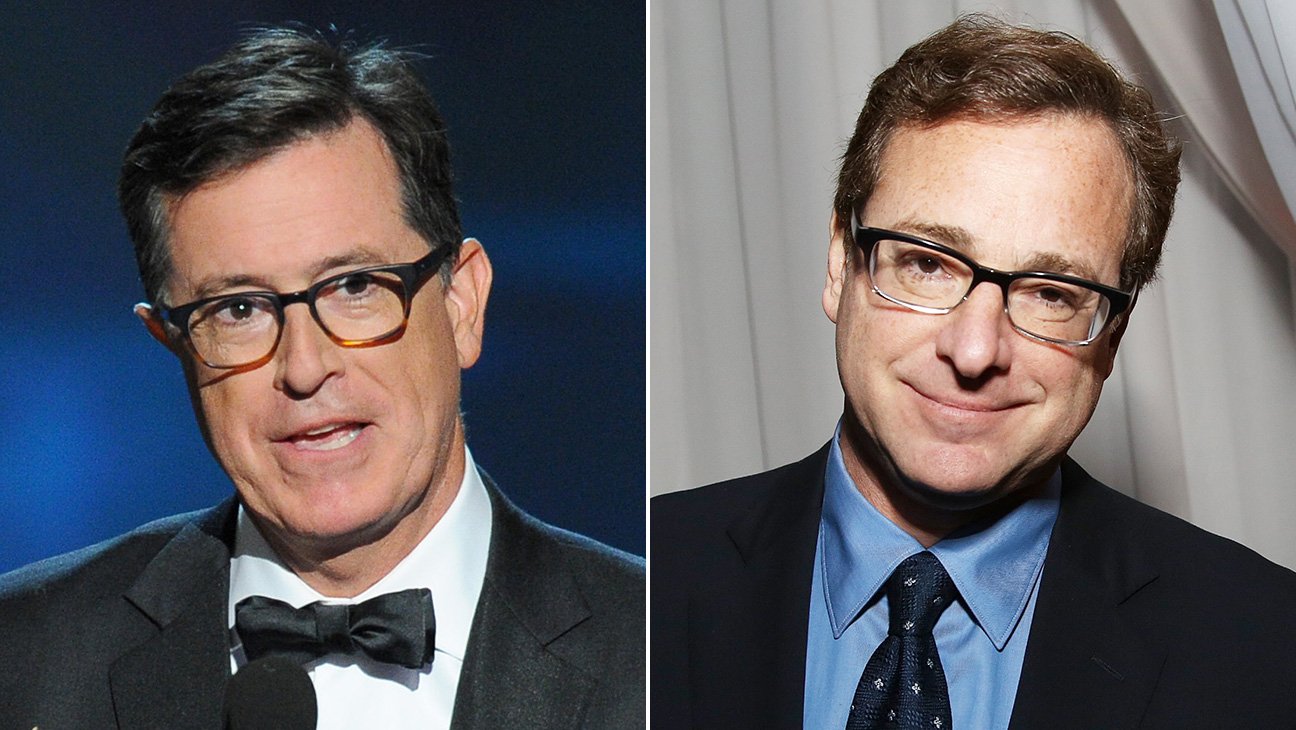 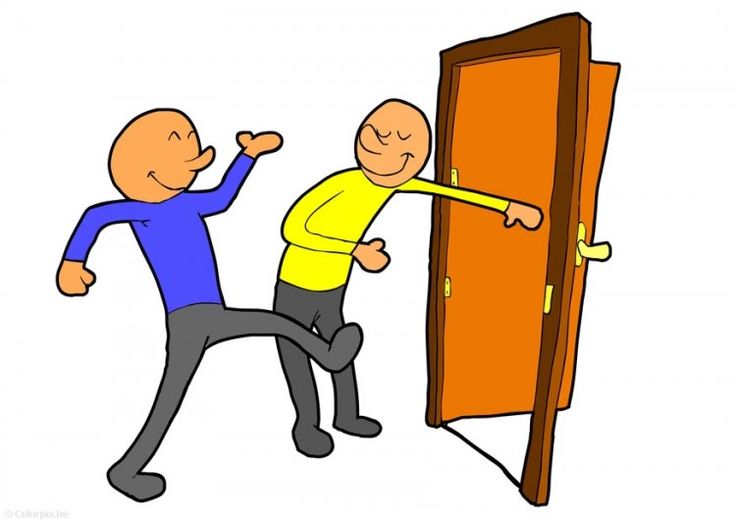 show somebody into
left?
right?
or
blonde
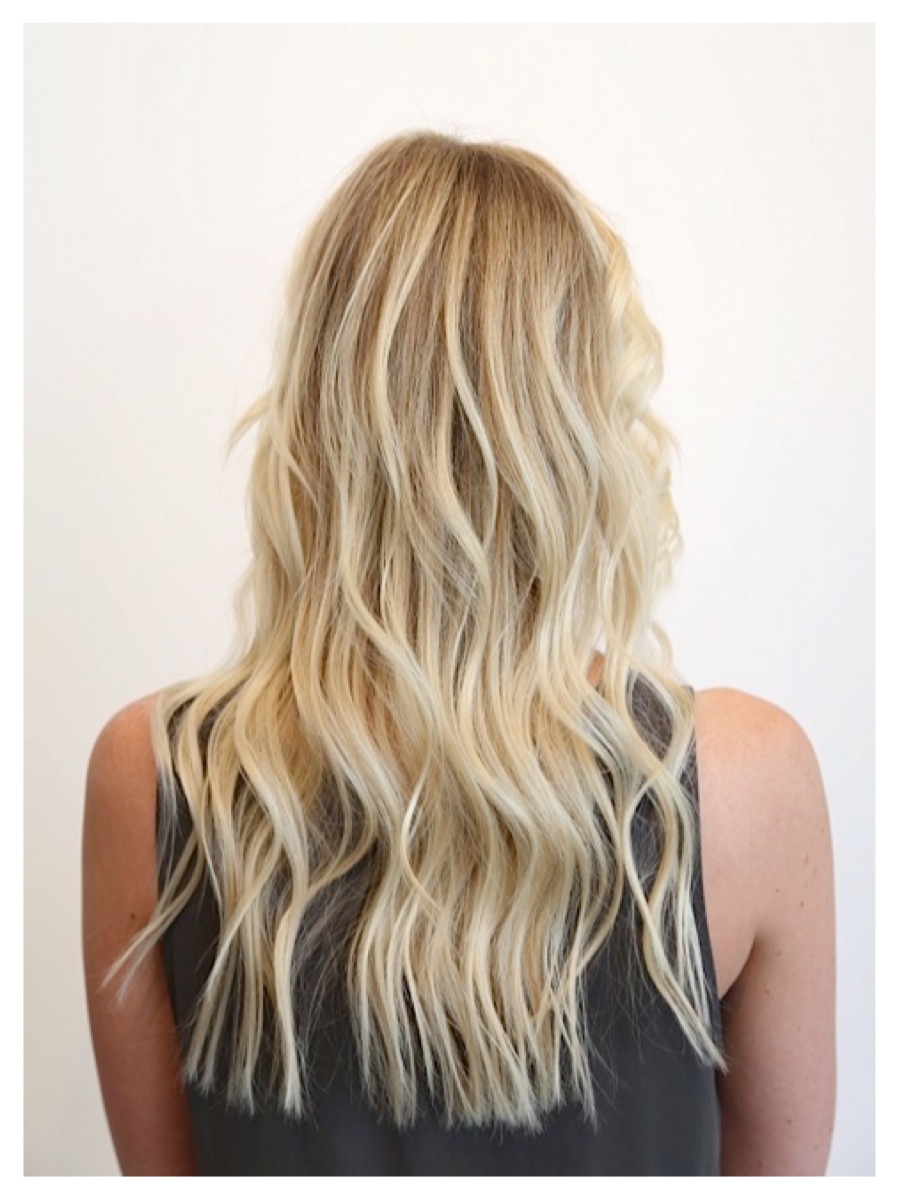 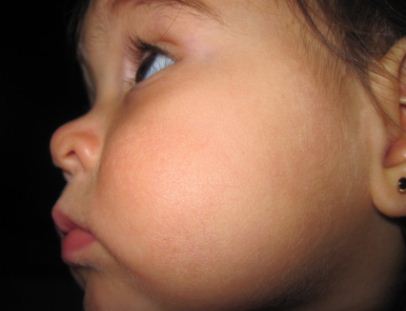 look alike
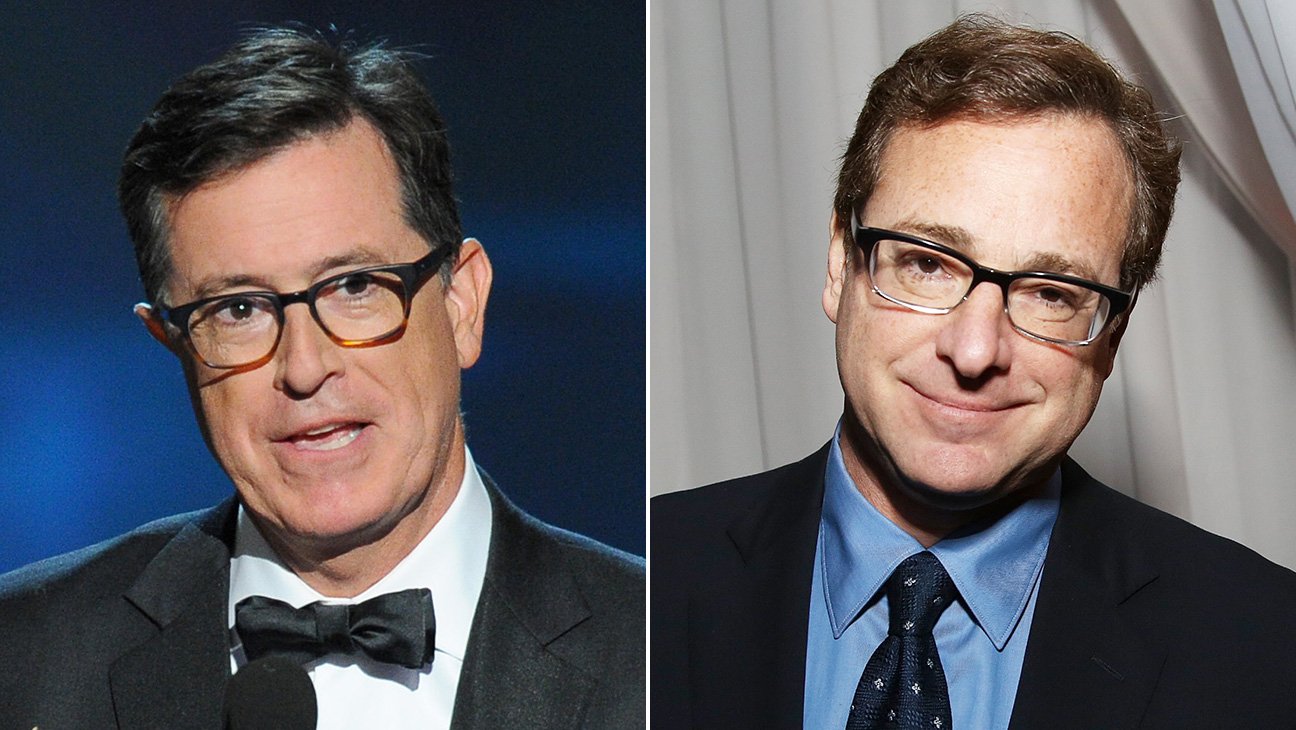 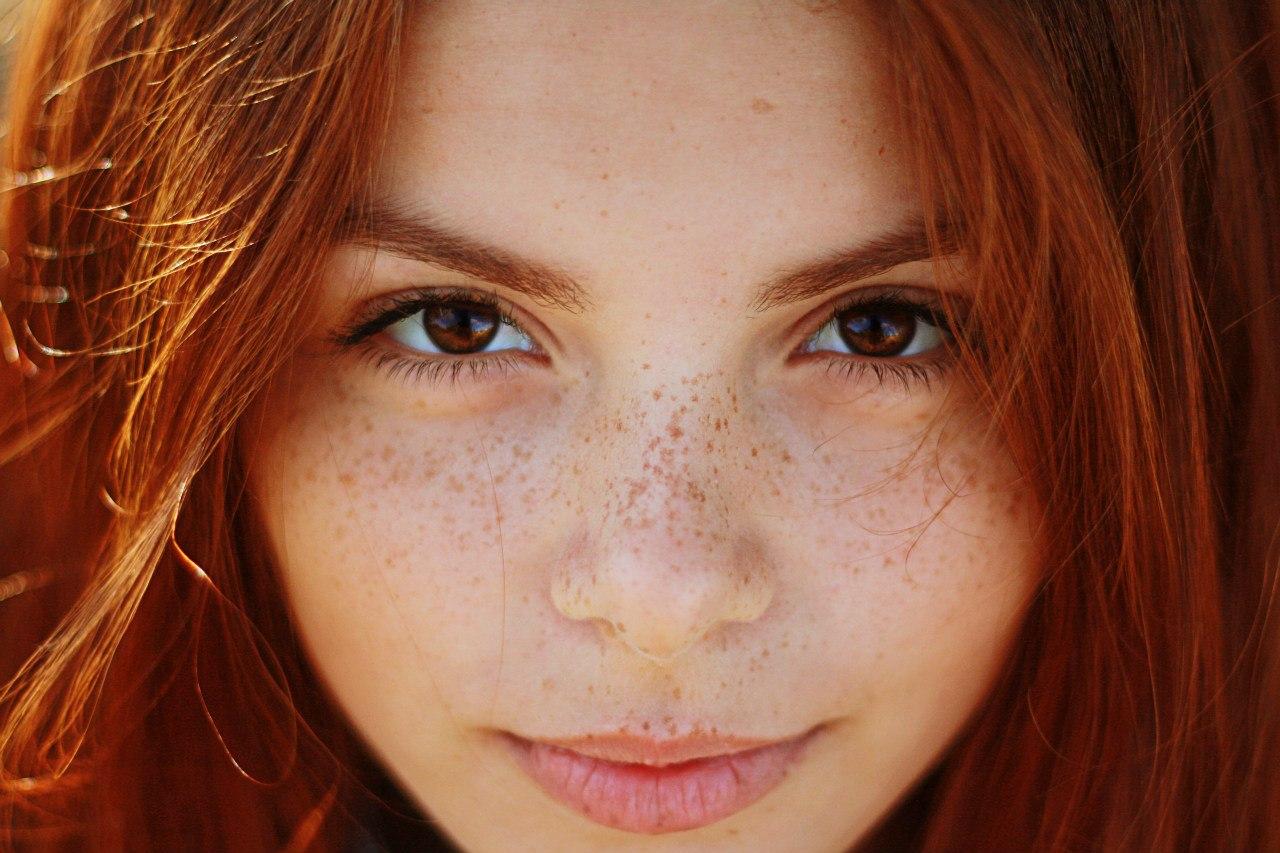 show somebody into
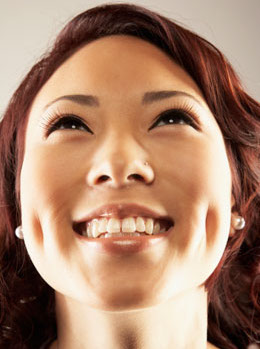 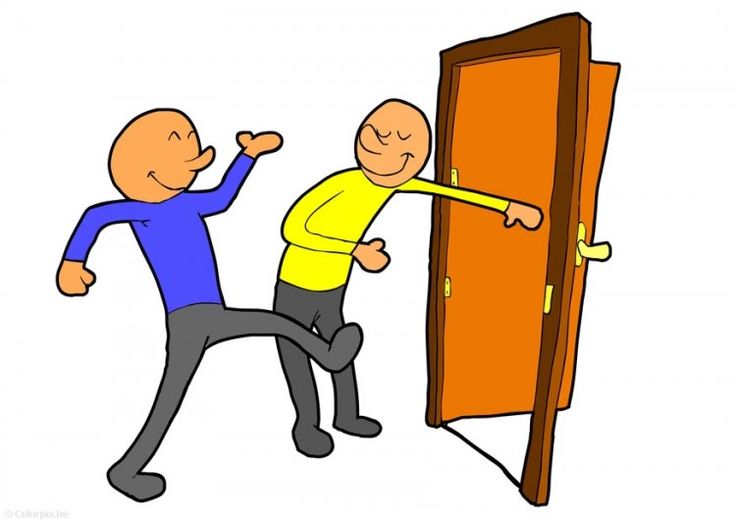 cheek
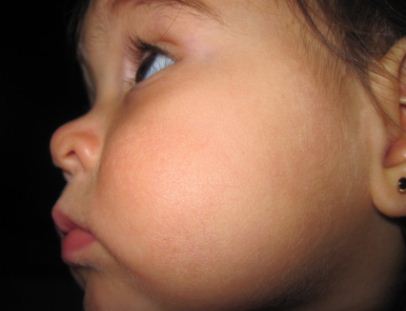 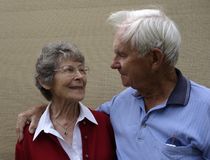 dimple
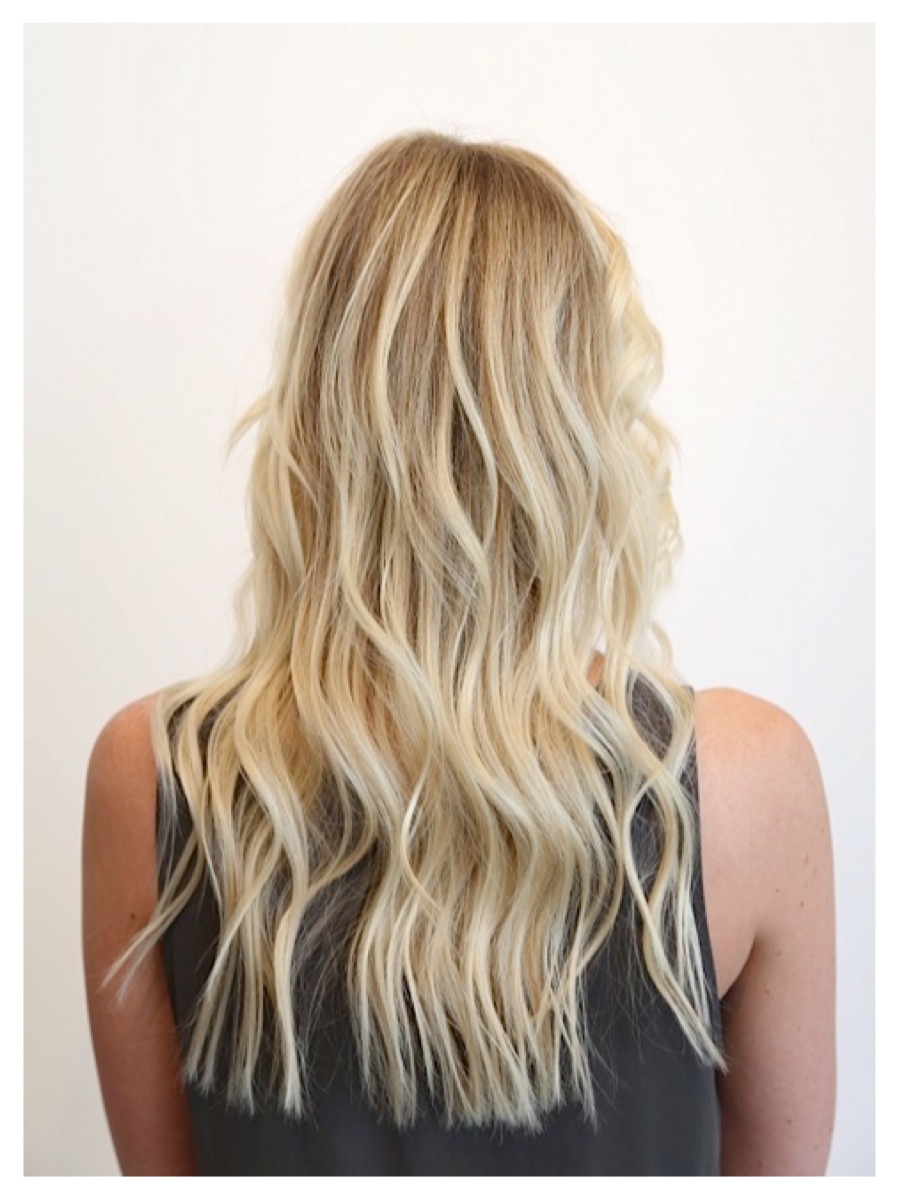 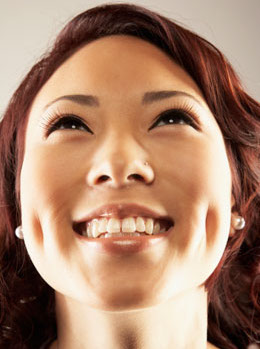 freckle
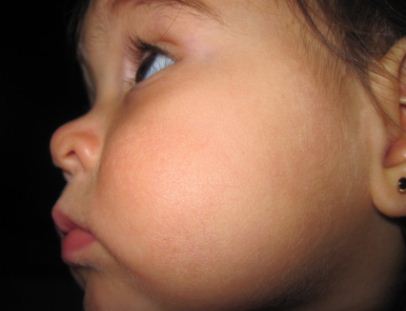 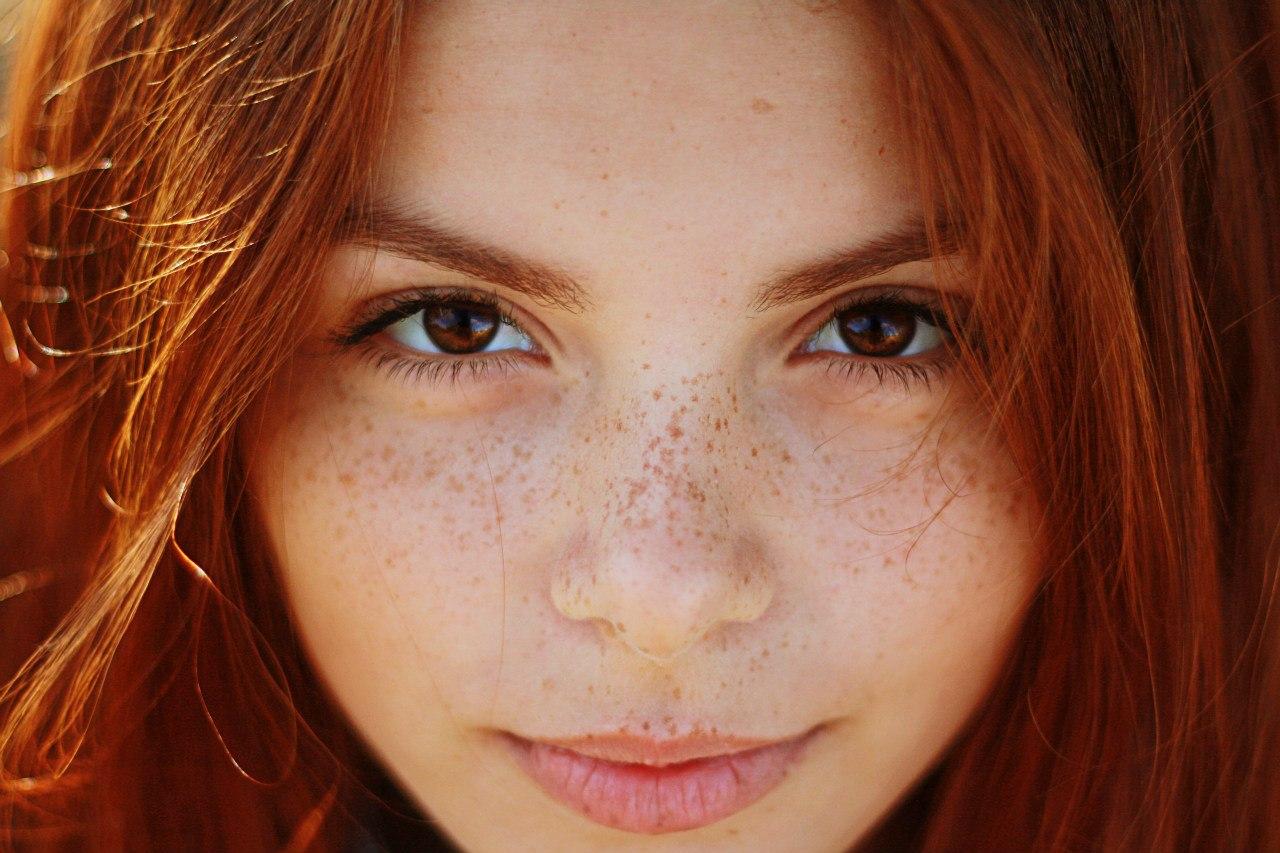 devoted
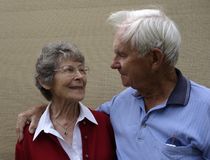 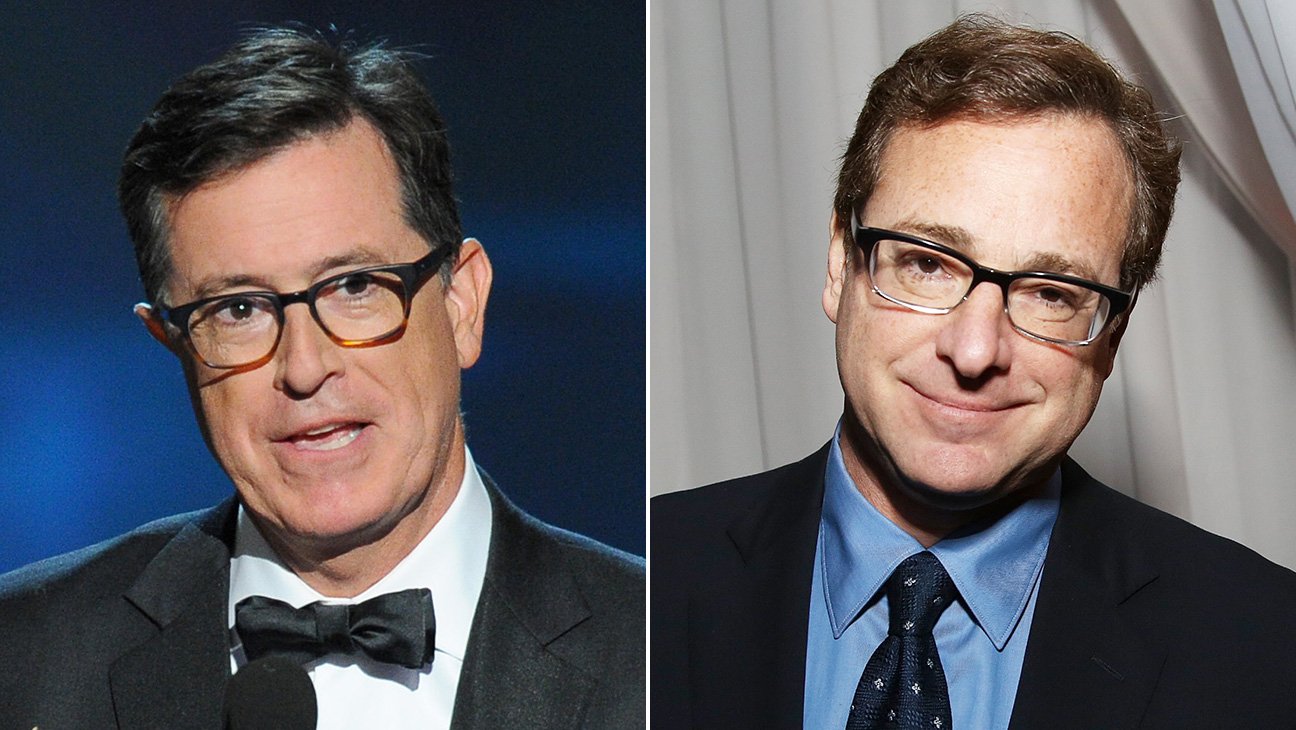 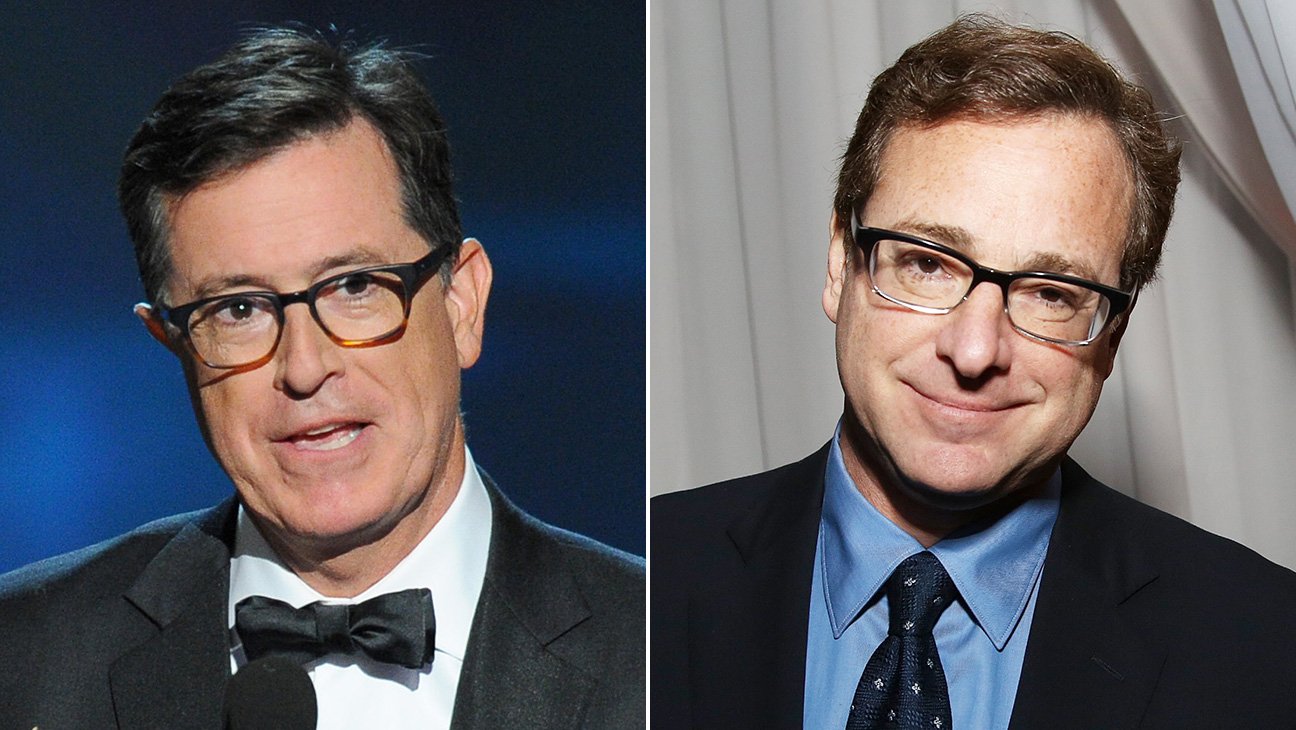 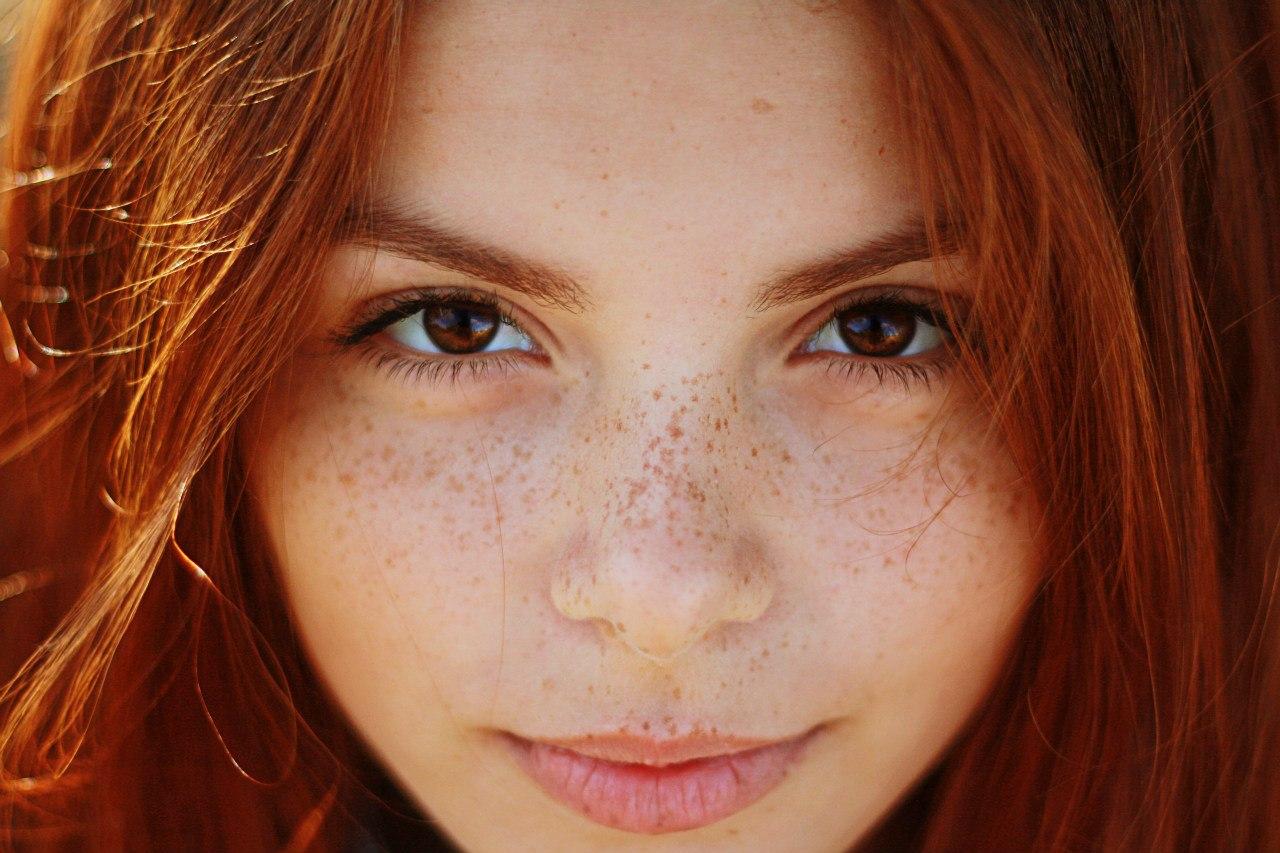 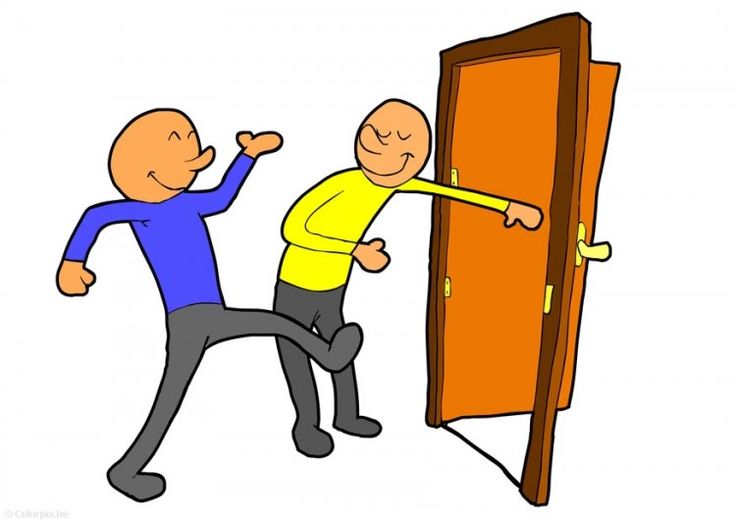 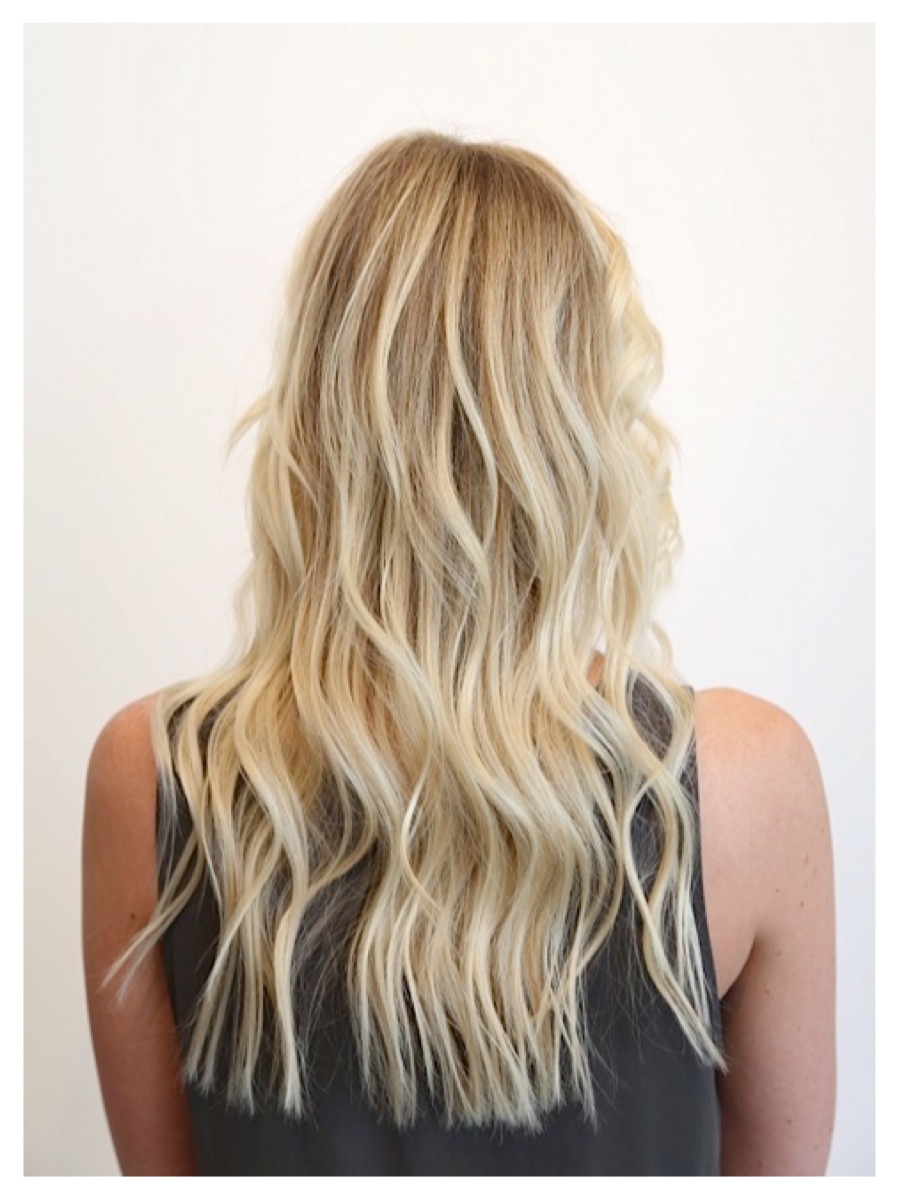 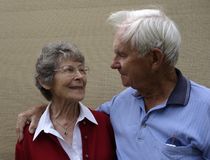 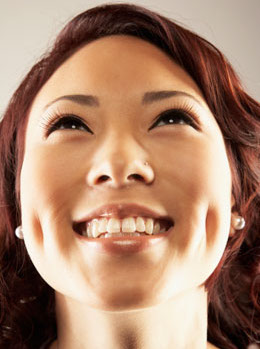 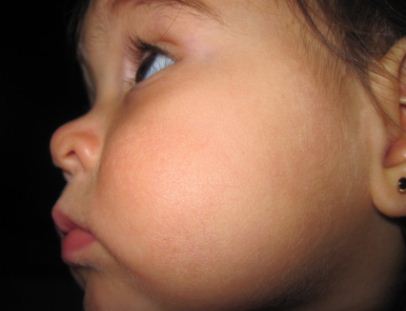 Good Job!!
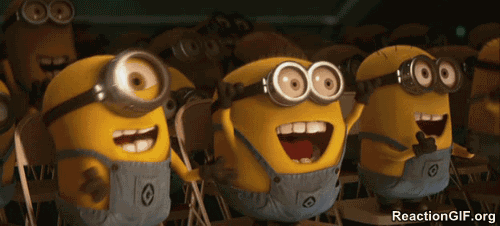